2011 World Seafood Congress
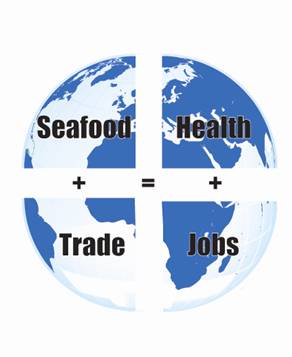 Trade Plenary Session
Sponsors
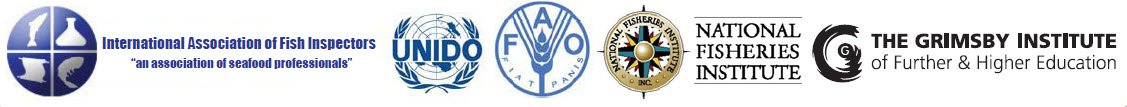 2011 World Seafood Congress
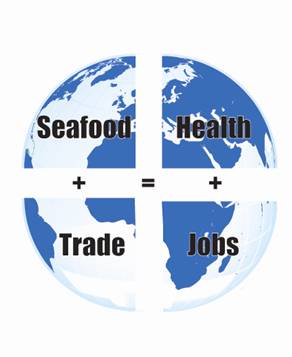 Trade Plenary Session
Lahsen Ababouch
Steffen Kaeser
Jim Anderson
Sponsors
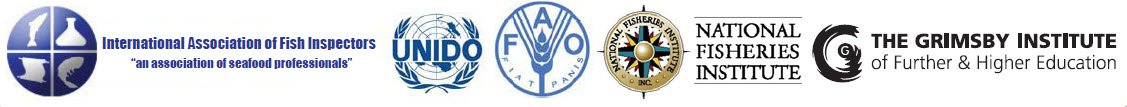